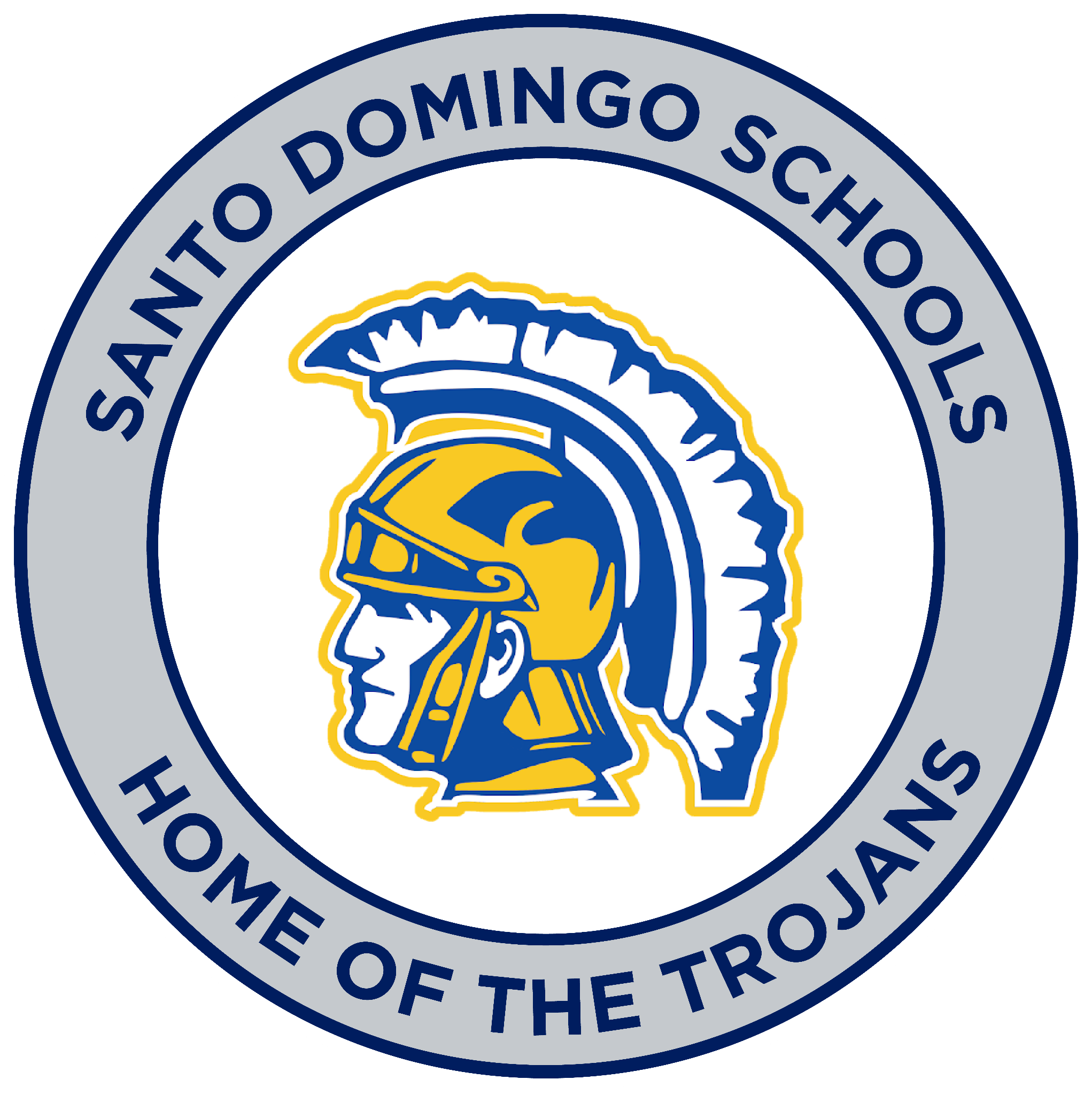 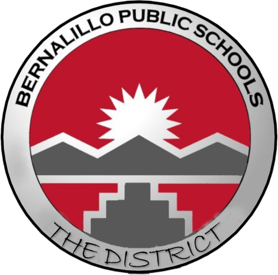 Santo Domingo School
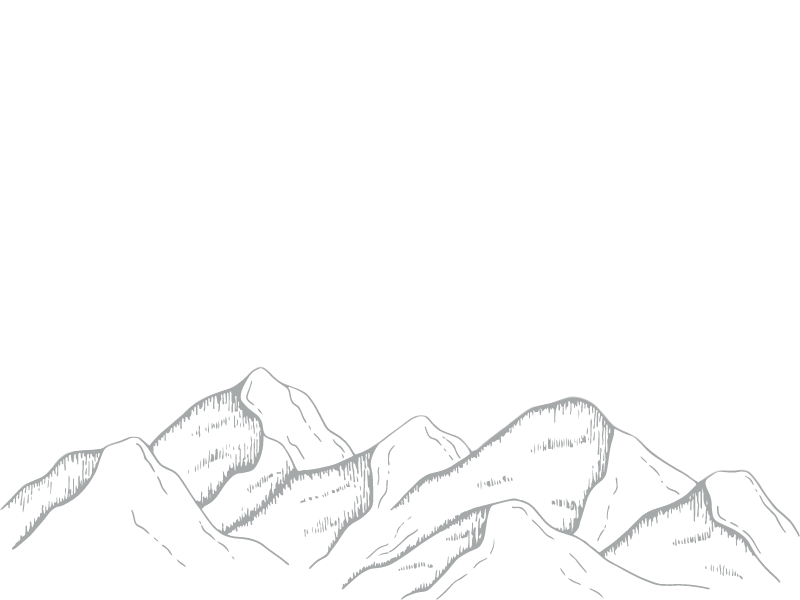 2023-2024 Budget

February 22, 2023
Bernalillo Public Schools
[Speaker Notes: Wallace Foundation: Part II: Shaping the Future of Turnaround - The School Turnaround Field Guide, states:
Schools-Level Lessons Learned
Practitioners that have taken on schools in need of turnaround, even the school operators that have previously been successful at managing schools with high-need populations of students, consistently say that they were unprepared for the severity of the student need and the school issues that had to be addressed. As a result, they have had to make fundamental changes in their approaches to building school culture, training and supporting staff, and driving improved student performance. What follows is an overview of some of the lessons that school operators, districts, states, and their partners have learned for successful turnaround at the school level. (For a summary, see Exhibit 15.)
Exhibit 15: School-Level Lessons Learned
Planning
Identify school leadership early so as to build in planning time to engage the community, establish the vision, and create a new school culture.
Prepare to meet student needs that are severe and pervasive — hire specialized staff, recruit and train teachers with specific capabilities, and engage with effective external providers, as appropriate.
Human Capital
Provide strong classroom and teamwork skills and additional support to teachers.
Empower principals and leadership teams with key autonomies over staffing, program, budget, schedule, and data.
Ensure principals and school leadership teams have the will, skill, and authority to drive change in demanding environments.
Maintaining Support and Building Sustainability
Signal change early and build momentum by delivering and communicating “quick wins.”
Build capacity for long-term sustainable results.
Also, Wallace Foundation: Measuring Success - The School Turnaround Field Guide states under:
Defining Success for Schools
Timeline to Success. In general, interviewees believed schools can be turned around in two to four years, with improvement in the school environment and culture occurring within two years and improvements in student performance starting by the second or third year. However, this timeline will vary and is expected to be longer in high schools.
Practitioners urge patience in the first year or two of turnaround, as some performance indicators may actually decline once significant changes are enacted in a school. “We have seen a school look quantitatively worse before it improves,” says Don Fraynd, turnaround officer at the Chicago Public Schools. “We have seen huge spikes in suspensions while discipline in the building was being reset. We aren’t going to expect a jump in test scores in the first year.” Some signs of progress may also look counterintuitive. For example, increased attendance and participation, which in the long term will improve student performance, may in the short term lead to a decline in average test scores, as students with poor attendance, who are often far behind their peers academically, begin to regularly attend school.
Beyond the importance of defining, tracking, and learning from measurable indicators, many experienced practitioners note that a successful turnaround can be palpably sensed upon entering the school. Practitioners note visible changes in students, who positively interact with their peers, are more fully engaged in classroom activities, and express optimism and pride in their conversations with teachers and other adults in the building. They describe hallways and lunchrooms that are peaceful and ordered. They see evidence of a positive culture and high expectations for students in posted goals and progress reports, in classroom management systems, and in how teachers speak about their students.]
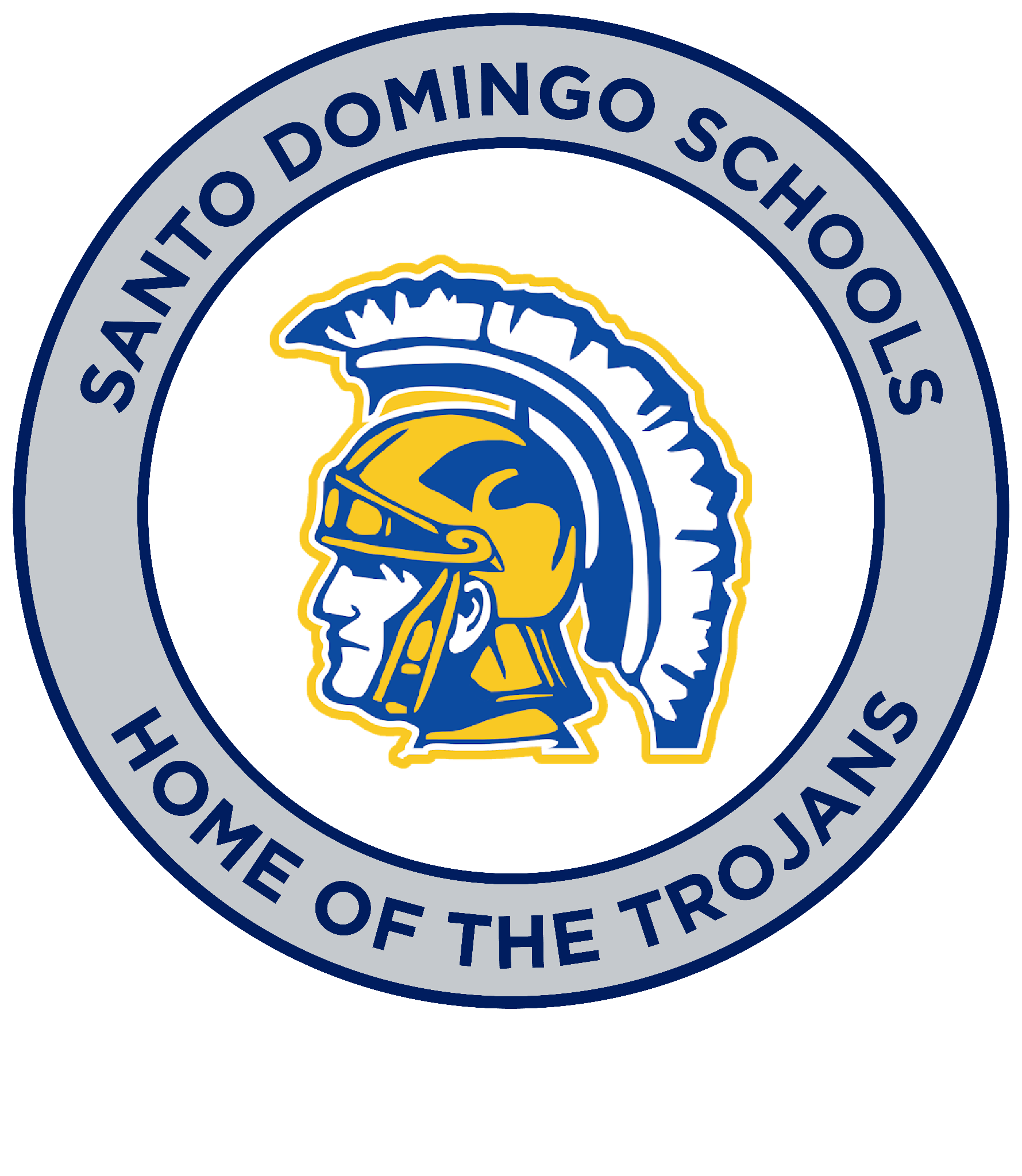 2022-2023 Santo Domingo Data
Santo Domingo School Data

What did not work: 
Not enough transparency with spending
Not spending enough
Still behind on supplies and furniture
Not getting enough input on spending

What did work: 
Adding Math Interventionist
Keeping 2 Reading Interventionists
Adding to our supplies
Purchasing items to increase safety
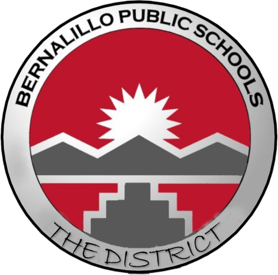 Bernalillo Public Schools
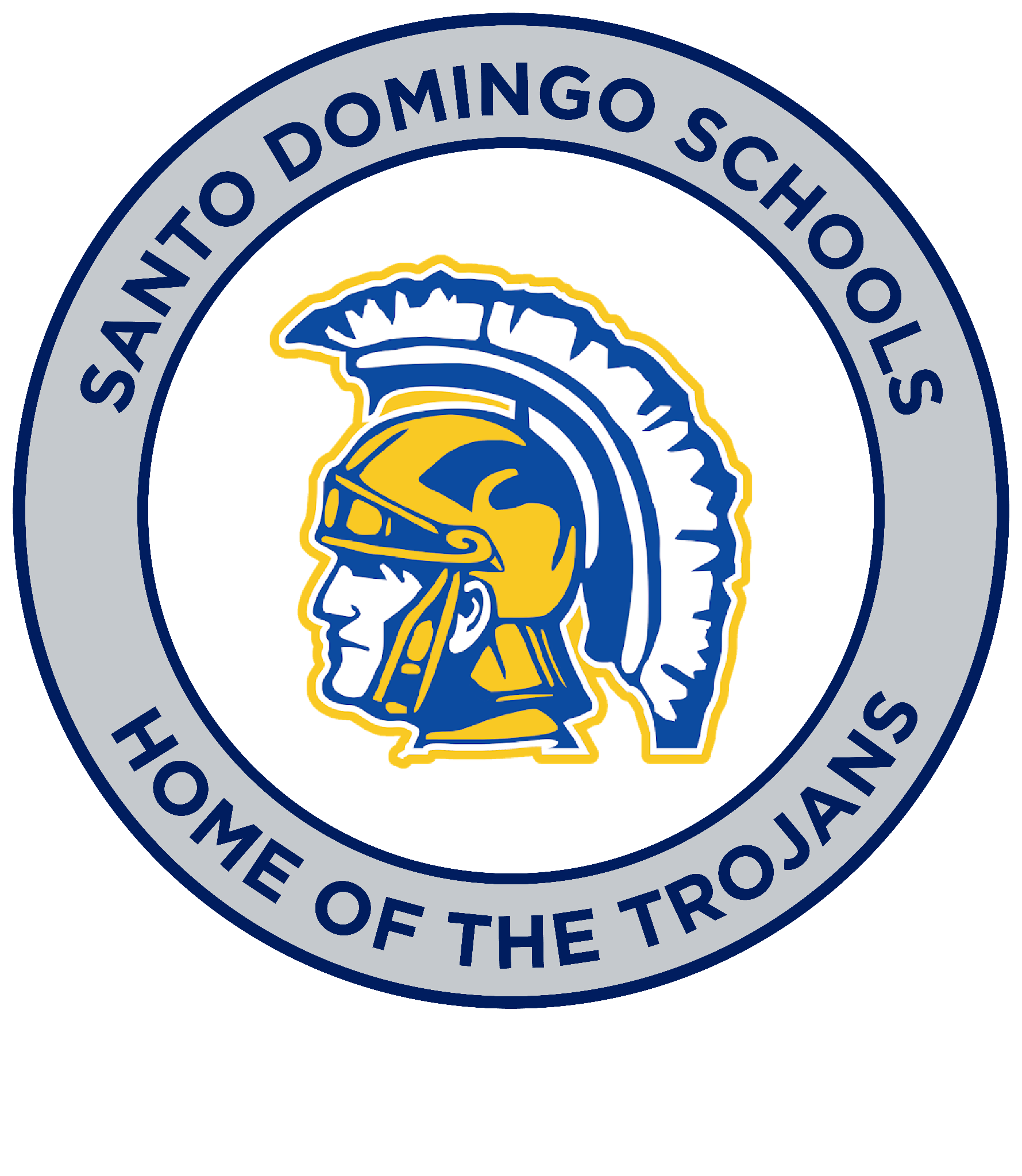 2023-24 Goal & Vision
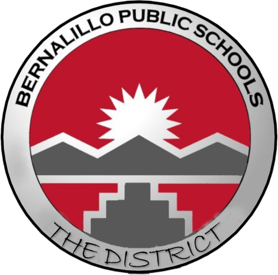 Bernalillo Public Schools
[Speaker Notes: Need for intensive intervention for a large percentage of students. Not just the 20 students each interventionist sees. Hence, the need for smaller class sizes in which small group instruction can take place for both intervention and enrichment.]
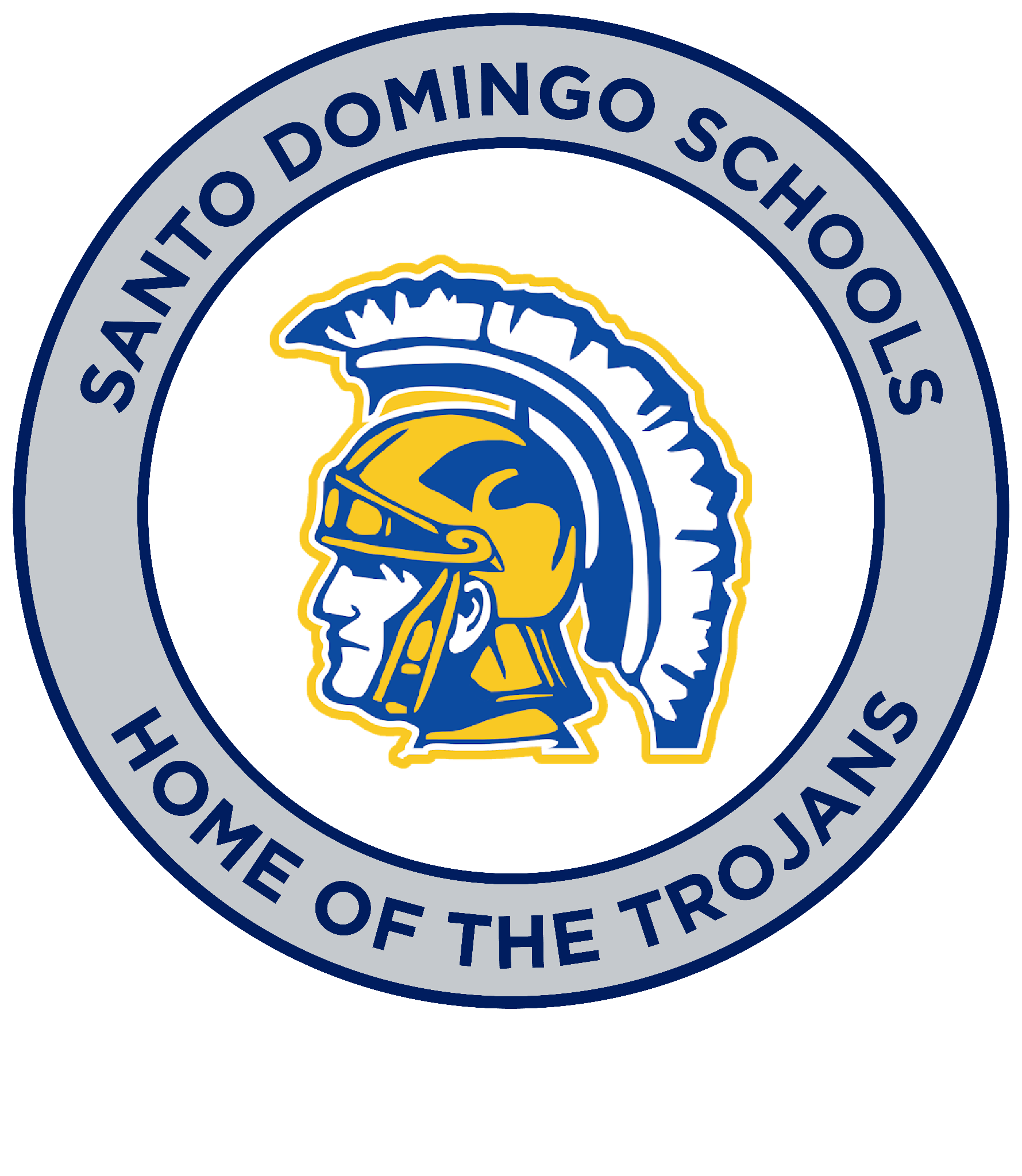 2022-2023 What worked?
2022-2023 What did not work?
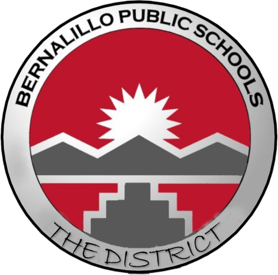 Bernalillo Public Schools
[Speaker Notes: Need for intensive intervention for a large percentage of students. Not just the 20 students each interventionist sees. Hence, the need for smaller class sizes in which small group instruction can take place for both intervention and enrichment.]
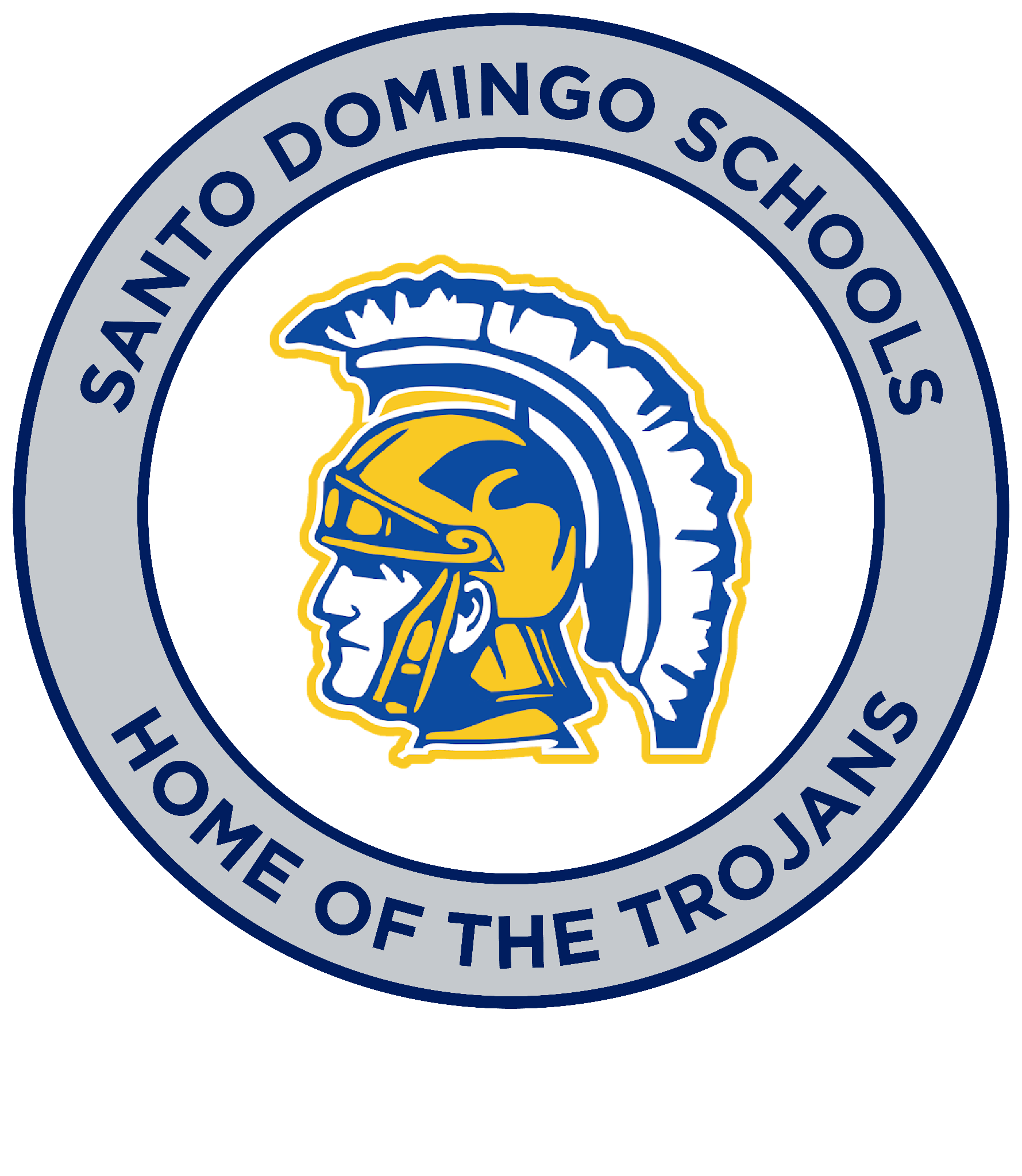 2023-24 Budget Plan
Lowering PTR (Pupil Teacher Ratio) in Grades 1, 2 and 8 (3 additional positions with one FTE (Full Time Equivalent) in Grade 1, Grade 2, Grade 8) 
Current Class Average: 1st grade - 22; 2nd grade - 15.5 ; 8th grade- 30 ($50,600- $76,400 ea)

Lowering PTR in Grade 3, 4, 5 by 3 additional aides in each grade level
Current Class Average: 3rd grade - 18.5; 4th grade - 21; 5th grade - 22.5 ($19,100-$20,361 ea)

Additional Building for Kewa and CTE Classes centered with access to outdoor learning spaces ($1,104,826 - $1,613,026)

Additional Math/Reading Interventionist to increase amount of students receiving Tier 2 & 3 interventions for Reading and Math ($50,600-$76,400)
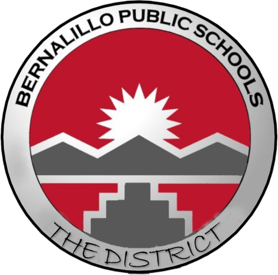 Bernalillo Public Schools
[Speaker Notes: Students receive more individualized attention and interact more with the teacher.
Teachers have more flexibility to use different instructional approaches.
Fewer students are less distracting to each other than a large group of children.
Teachers have more time to teach because there are fewer discipline problems.
Students are more likely to participate in class and become more involved.
Teachers have more time to cover additional material and use more supplementary texts and enrichment activities.

Based on the STAR project and other studies confirming its results, class size reduction is most effective when:
 
1) Classes are between 13 and 17 students (some say 15 to 19);
2) Schools with low-income and low-achieving students are targeted;
3) There is an adequate supply of qualified teachers; and
4) There is adequate classroom space.

Those who oppose making class reduction a priority generally acknowledge that there are benefits from smaller classes, especially for young children. They apply cost-benefit analyses, however, to conclude that the costs for reducing class sizes are too high for what they call the slight benefits. They claim that it would be more cost-effective to focus on reform measures other than class size reduction, such as high academic standards, more challenging curricula, more qualified teachers, and more support for teachers. They also believe that popular (and political) support for class size reduction causes that approach to prevail over other, more effective reforms.
 
Some are concerned about the collateral effects of pursuing a goal to reduce class size. Smaller classes require additional classrooms, calling for construction or renovation. School districts may not have the resources to provide additional classrooms. Also, some question whether a mandate to hire more teachers will cause the hiring of under-qualified teachers. Because smaller class sizes are most effective when there are sufficient numbers of quality teachers, fewer students in a classroom with an inadequate teacher may be even less beneficial than more students with a qualified teacher.
 
Another concern of critics of class size reduction is whether the achievement benefits for children in smaller classes are temporary or lasting. Some studies have concluded that the higher test scores of students from smaller classrooms are not maintained throughout the students' education.  Public School Review, Grace Chen Updated May 20, 2022
 
In 1985, Tennessee launched an experiment, the Student/Teacher Achievement Ratio (STAR) project, in which it assigned 7,000 kindergarten students in 79 schools to classes of varying sizes.
After four years, the students who had been placed in small classes were between two and five months ahead of their peers in larger classes, according to a report on the study in the academic journal Teachers College Record. Even once the experiment ended and students returned to full-size classrooms, students who had been in the smaller groups continued to benefit. By eighth grade, they were almost a full school year ahead of their peers. U.S News and World Report Eric Berger Aug. 29 2022]
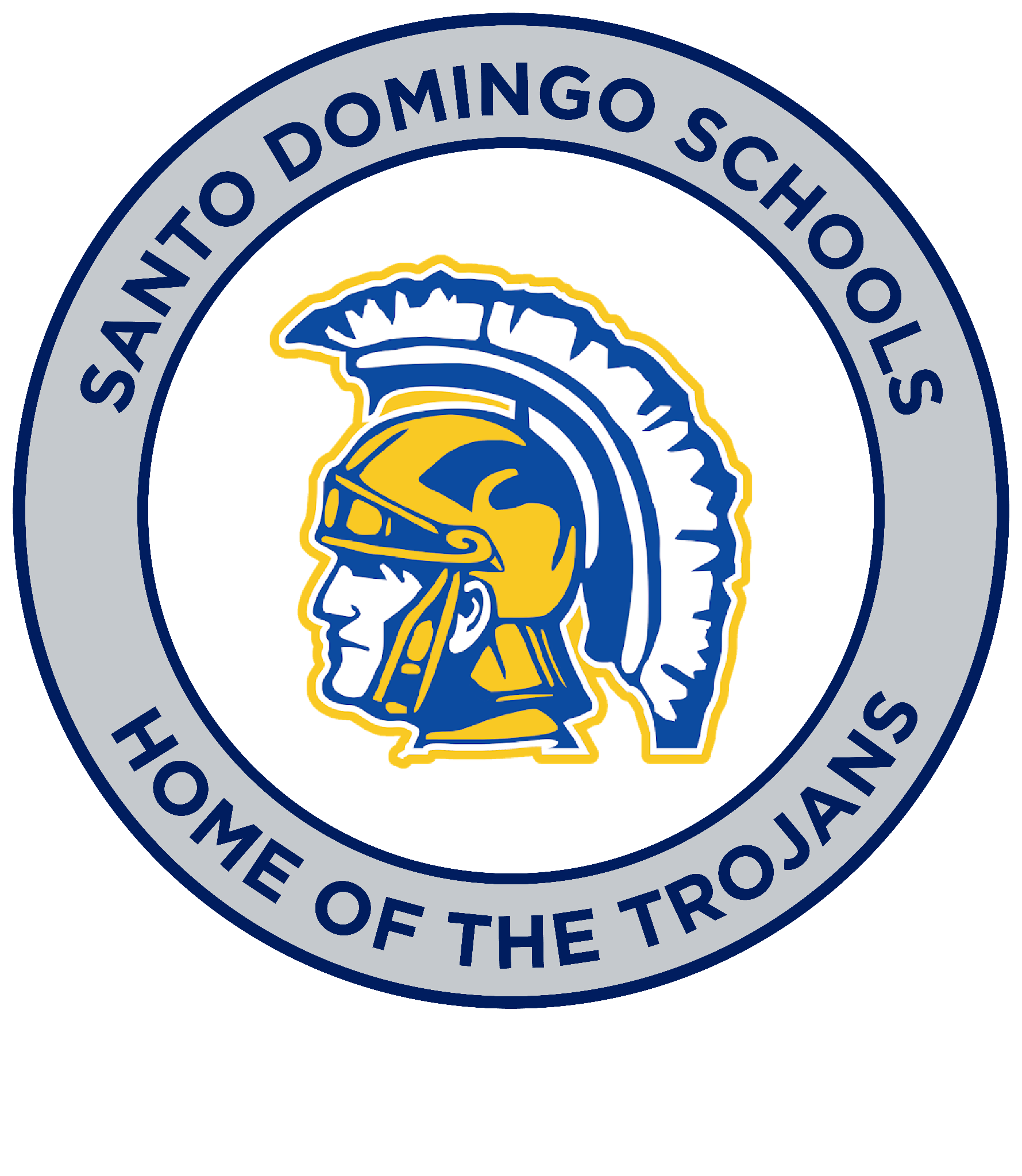 2023-2024 Budget Plan
3rd Assistant Principal ($75,000 + )
Campus Safety
Cameras (upgraded) 55 + 1 additional 360deg camera ($4,000)
Technology
Headphones ($8,000)
Chargers ($2,000)
Connection cables to Jtouch ($150)
New Speaker System for Assemblies ($2,000)
Grounds/Building
Fobs for door access (?)
Swings ($4,000)
Shade Structure (?)
Furniture
Office ($3,000)
Bookshelves ( $6,000)
Desks ($5,000)
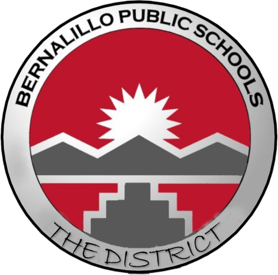 Bernalillo Public Schools
[Speaker Notes: Framework includes jurisdiction and change in command protocols
Safety committee assures heritage in practice, promote training, develop policy, create common language district wide, establish metrics, create common understanding of how we operationalize.]
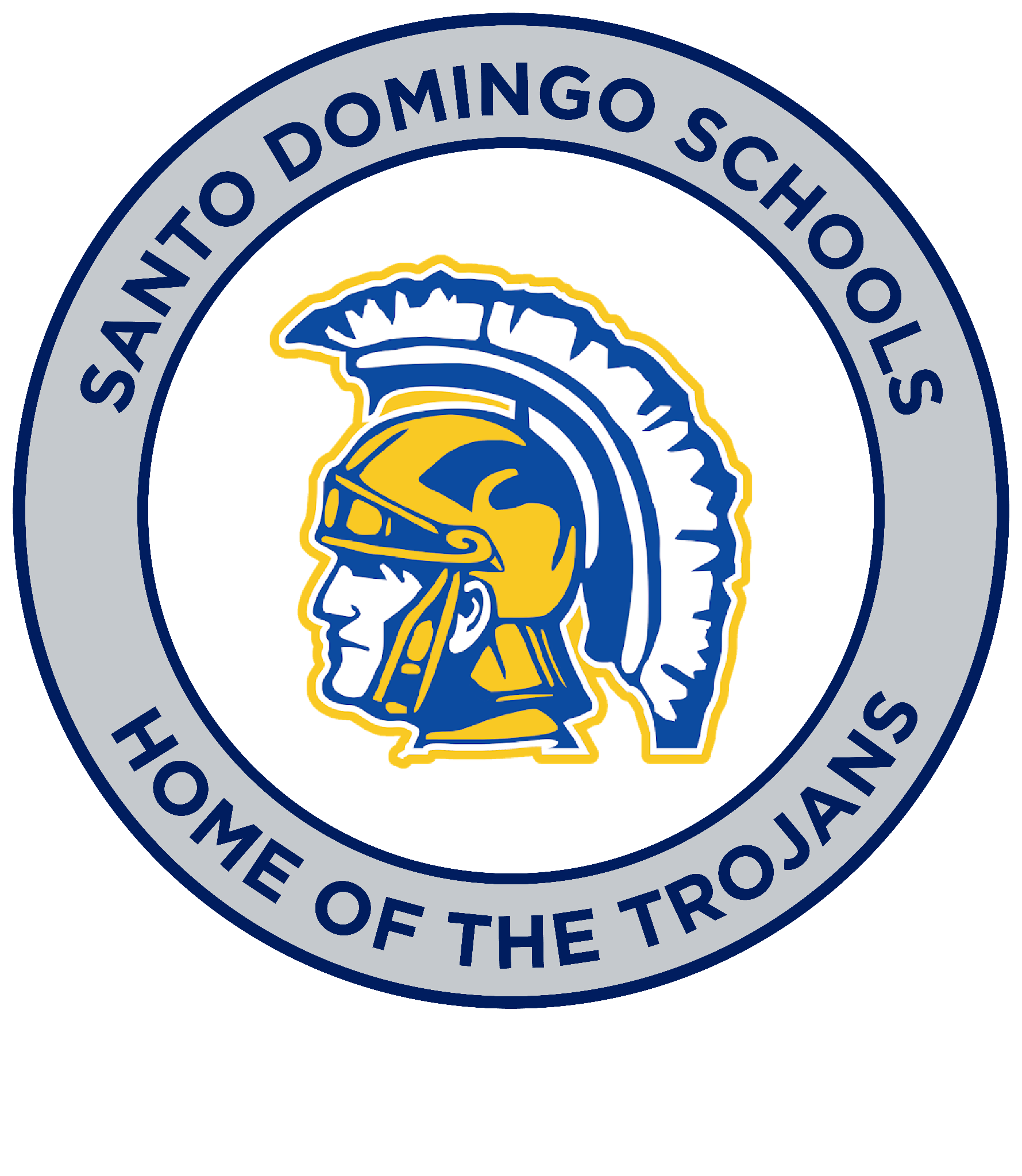 2023-24 Budget Plan
CTE Offering (Strategic Goal 3)
Supplies and Materials
AVID (Site License)
Career Essentials (Competitions)
Computer Science (Robotics, Kits)

Staff Development (Strategic Goal)
Lesson Planning
Differentiating Lessons
Facilitating Small Group Stations
Lesson Study
SWRL support through Flashlight360 (Speaking, Writing, Reading, Listening)

Indigenous Education
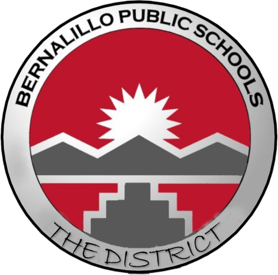 Bernalillo Public Schools
[Speaker Notes: Framework includes jurisdiction and change in command protocols
Safety committee assures heritage in practice, promote training, develop policy, create common language district wide, establish metrics, create common understanding of how we operationalize.]
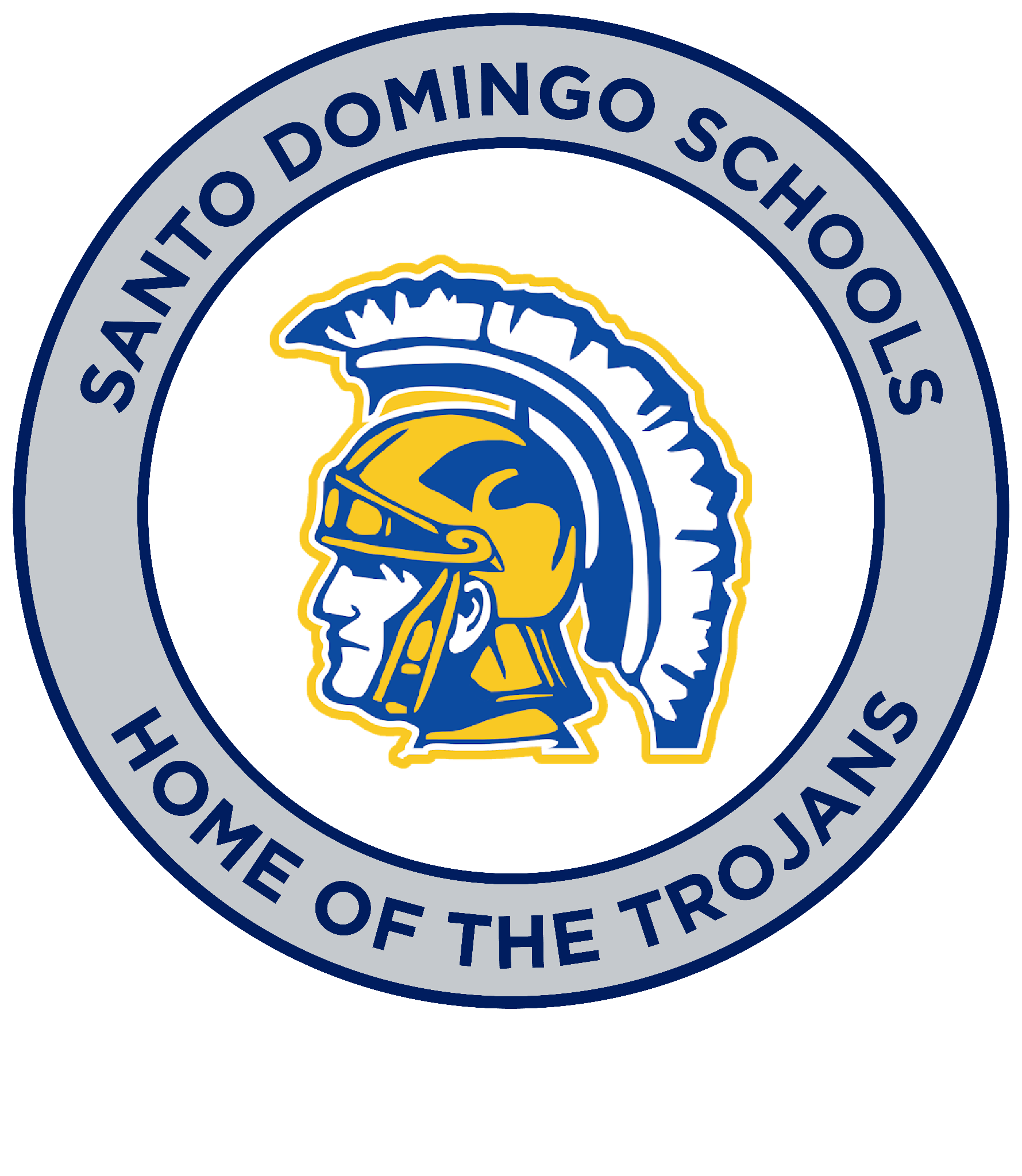 Staff and Community Input
1 FTE Computer Science/Makers Space/Gifted Teacher ($50,600+)
1 FTE Music Teacher ($50,600+)
1 FTE Garden Teacher ($50,600+)
Stipends for Afterschool Clubs/Programs/Transportation
Additional Interventionist ($50,600+)
Additional Custodian ($28,000)
2023-24 Santo Domingo Budget Input Survey
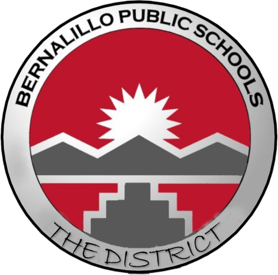 Bernalillo Public Schools
[Speaker Notes: Framework includes jurisdiction and change in command protocols
Safety committee assures heritage in practice, promote training, develop policy, create common language district wide, establish metrics, create common understanding of how we operationalize.]
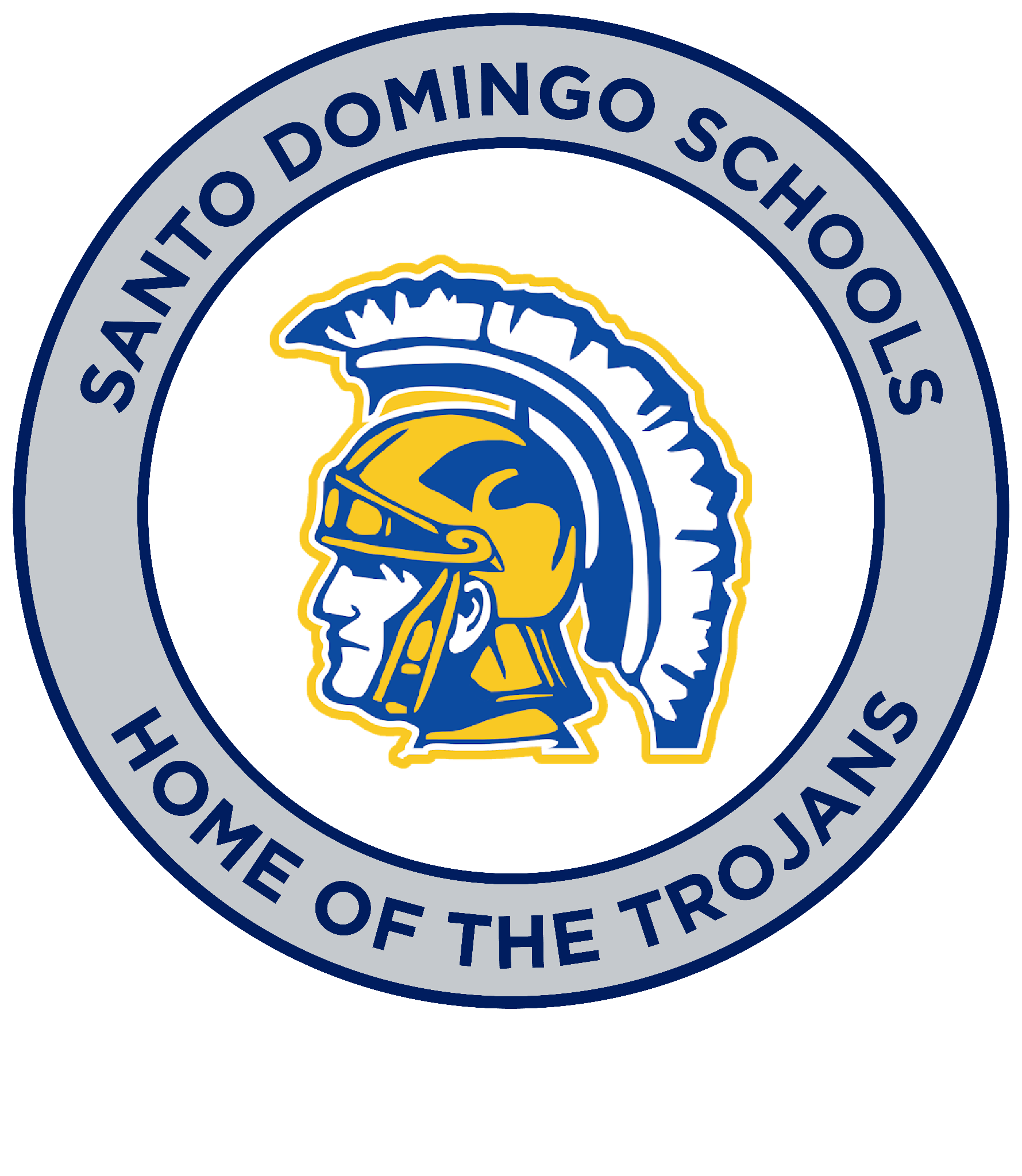 2022-23 Athletics
SDS Athletics Rotation Schedule
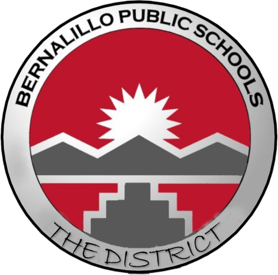 Bernalillo Public Schools
[Speaker Notes: Framework includes jurisdiction and change in command protocols
Safety committee assures heritage in practice, promote training, develop policy, create common language district wide, establish metrics, create common understanding of how we operationalize.]